命题逻辑（四）
[Speaker Notes: 欢迎辞]
如何表示推理问题？
若我们想组织一个聚会，邀请客人有以下的规则：
1、如果两人是夫妻，则我们要么同时邀请两个人要么都不邀请。Alice和Bob是夫妻，Cecile和David是夫妻。
2、如果我们邀请了Alice那么我们也需要邀请Cecile。
3、David和Eva不会同时出席，所以不能同时邀请。
4、我们想同时邀请Bob和Fred。
问：我们如何确定一个邀请名单？
如何表示推理问题？
如何表示推理问题？
可满足性问题
可满足性问题
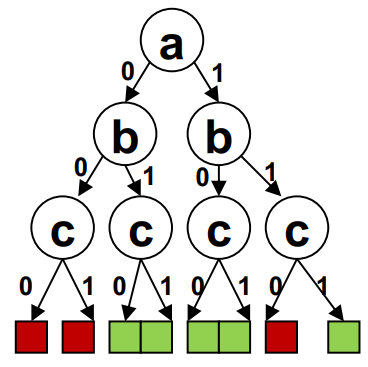 可满足性问题
n-皇后问题
n-皇后问题
n-皇后问题
n-皇后问题
不同行: 
第 i 行只有一个皇后
n-皇后问题
n-皇后问题
n-皇后问题
不同列
不同对角线
拉丁方
拉丁方
数独问题
其它拉丁方问题
四色问题、七桥问题、……
0-1整数规划、集合覆盖问题、背包问题、……

任何NP问题都可以在多项式时间规约为SAT问题
Circuit to SAT
加法电路的形式化（1-bit）
A + B + Cin = CoutS 
Cout = (A and B) or (Cin and (A or B))
S = A xor B xor Cin
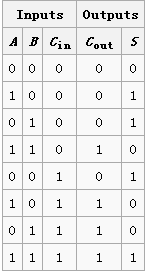 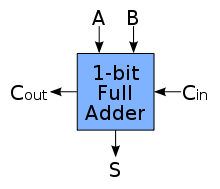 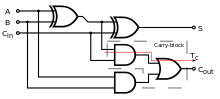 Circuit to SAT
加法电路的形式化（n-bit）
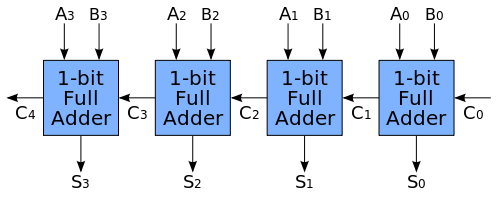 Circuit to SAT
乘法  移位+加法
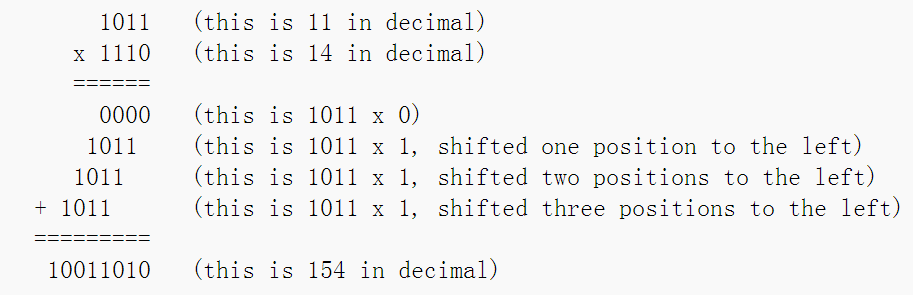 Circuit to SAT
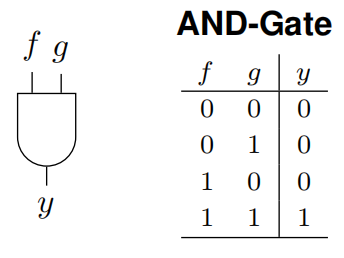 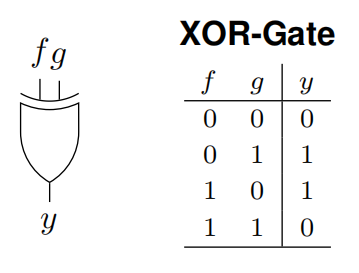 Array Ripple Carry Multiplier
Wallace-Tree Carry-Lookahead Multiplier
Circuit to SAT
整数除法
有余数，引入辅助变量表示余数
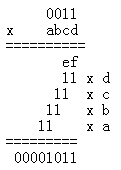 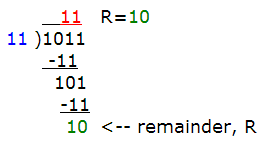 等价性验证
等价性验证
左右是否等效？
等价性验证
SAT问题求解的应用
有界模型检验 (BMC, 2007 Turing Award)
芯片自动化设计 (EDA)
程序分析、软件验证
自动定理证明
Boolean Pythagorean Triples (200TB), Schur Number Five (2PB), Certification: Coq, ACL2, Isabelle
AI与规划问题
密码学自动化方法
合取范式
SAT求解器的输入，为DIMACS CNF格式


合取范式（Conjunctive Normal Form, CNF）
公式 = 若干子句 (Clause) 的合取
   子句 = 若干文字 (Literal) 的析取
   文字 = 一个命题符或它的否定
p cnf 3 2
1 2 -3 0
-2 3 0
1     2      -3         -2     3
合取范式
SAT求解器的输入，为DIMACS CNF格式


合取范式（Conjunctive Normal Form, CNF）
公式 = 若干子句 (Clause) 的合取
   子句 = 若干文字 (Literal) 的析取
   文字 = 一个命题符或它的否定
形式简单✔
求解高效✔
p cnf 3 2
1 2 -3 0
-2 3 0
1     2      -3         -2     3
如何将一般公式写成合取范式？
如何将一般公式写成合取范式？
如何将一般公式写成合取范式？
如何将一般公式写成合取范式？
如何将一般公式写成合取范式？
公式长度指数增长
Tseitin变换
Tseitin变换
例，(x1 ∧ x2) ∨ (¬(x3 ∧ ¬x4))
新变量：y1, y2, y3, y4, y5
合取范式：
(x1 ∨ ¬y1) ∧ (x2 ∨ ¬y1) ∧ (¬x1 ∨ ¬x2 ∨ y1) ∧
(¬y1 ∨ y2) ∧ (¬y3 ∨ y2) ∧ (y1 ∨ y3 ∨ ¬y2) ∧ 
(y3 ∨ y4) ∧ (¬y3 ∨ ¬y4) ∧ 
(x3 ∨ ¬y4) ∧ (y5 ∨ ¬y4) ∧ (¬x3 ∨ ¬y5 ∨ y4) ∧ 
(x4 ∨ y5) ∧ (¬x4 ∨ ¬y5) ∧ 
y2
3-SAT问题
合取范式中每个子句长度小于等于3，这类公式的可满足性问题被称为3-SAT问题

3-SAT问题也是NP完全问题，即一般SAT问题可以多项式时间归约到3-SAT问题
SAT求解算法
早期回溯搜索
Davis, Putnam, Logemann and Loveland 1962 [DLL, DPLL]
冲突驱动的子句学习
Conflict Driven Clause Learning [CDCL]
……
SAT问题的求解
Lingeling / GluCose / CaDiCaL
百万个变量的规模
Local Search ...